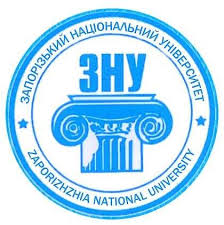 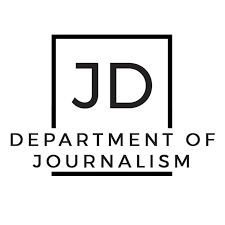 Спеціалізація. Інтернет-журналістика. Веб-сайт як інтернет-ЗМІ
Викладач – кандидат наук із соціальних комунікацій, доцент кафедри журналістики Сіріньок-Долгарьова Катерина Григорівна
Про що цей курс?
Мета дисципліни
надати студентам якомога повніше уявлення про те, як влаштований і завдяки яким механізмам працює типовий ЗМІ в Інтернеті; 
сприяти розумінню специфіки підготовки текстових повідомлень і фотоілюстрацій для інтернет-видання; 
забезпечити можливість оволодіння навичками самостійної публікації на сайті власних журналістських матеріалів, професійно адаптованих до медіа-середовища Інтернету; 
забезпечити напрацювання професійних прийомів керування веб-сайтом інтернет-ЗМІ, зокрема спрямованих на роботу з аудиторією.
Що ми робитимемо?
знайомитимемося з особливостями професійної діяльності журналіста в інформаційному просторі Інтернету, а також із типовими проблемами, які супроводжують роботу інтернет-ЗМІ та шляхами їх усунення; 
вчитимемося створювати контент для інтернет-ЗМІ та самостійно публікувати текстові матеріали та фото на сайті;
дізнаємося про шляхи заснування, налагодження і забезпечення успішного функціонування інтернет-видання.
Викладач
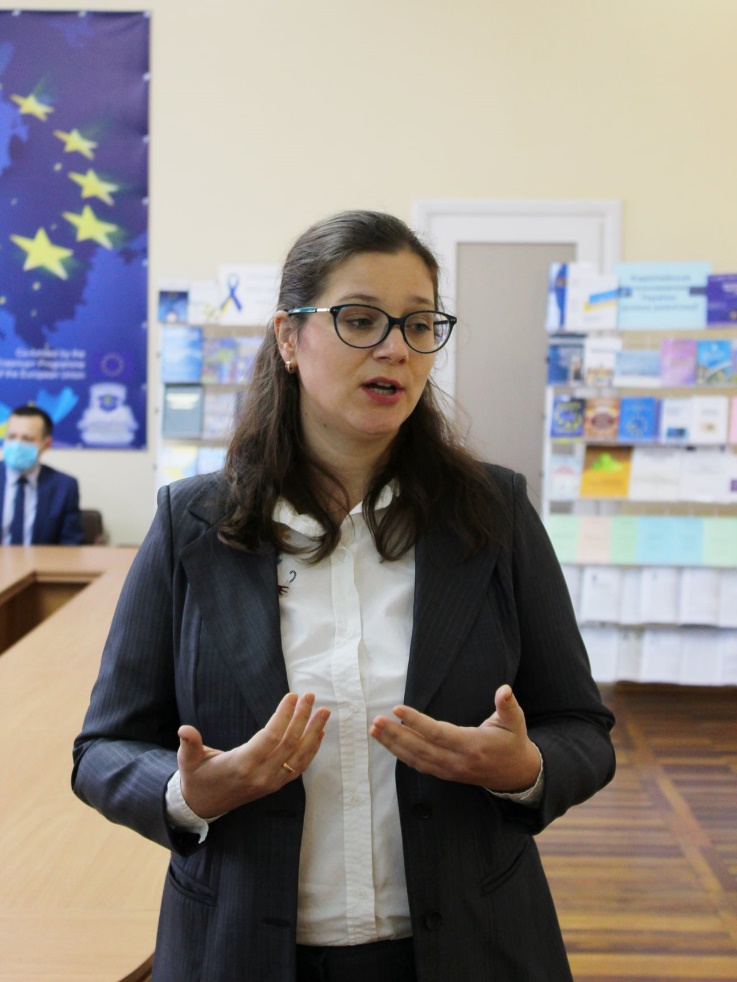 Катерина Григорівна Сіріньок-Долгарьова
кандидат наук із соціальних комунікацій, доцент кафедри журналістики (207 ауд.,2й корп. ЗНУ, тел. кафедри – 289-12-24). 
E-mail: sirinyok.dolgaryova@gmail.com
Наукові інтереси: міжнародна журналістика, європейські студії, англомовні медіа, онлайн-журналістика, медіаграмотність, журналістська освіта, освітній менеджмент.